Partnering with Administratorsto Implement SIM Successfully
Ken Geisick & Barb Millikan
International SIM Professional Development Conference 
July 12, 2011
Expected Session Outcomes
A template agenda for a 2 hour meeting

Strategies to identify and work with different kinds of administrators

Tools to effectively partner and collaborate long term with administrators
7/12/11
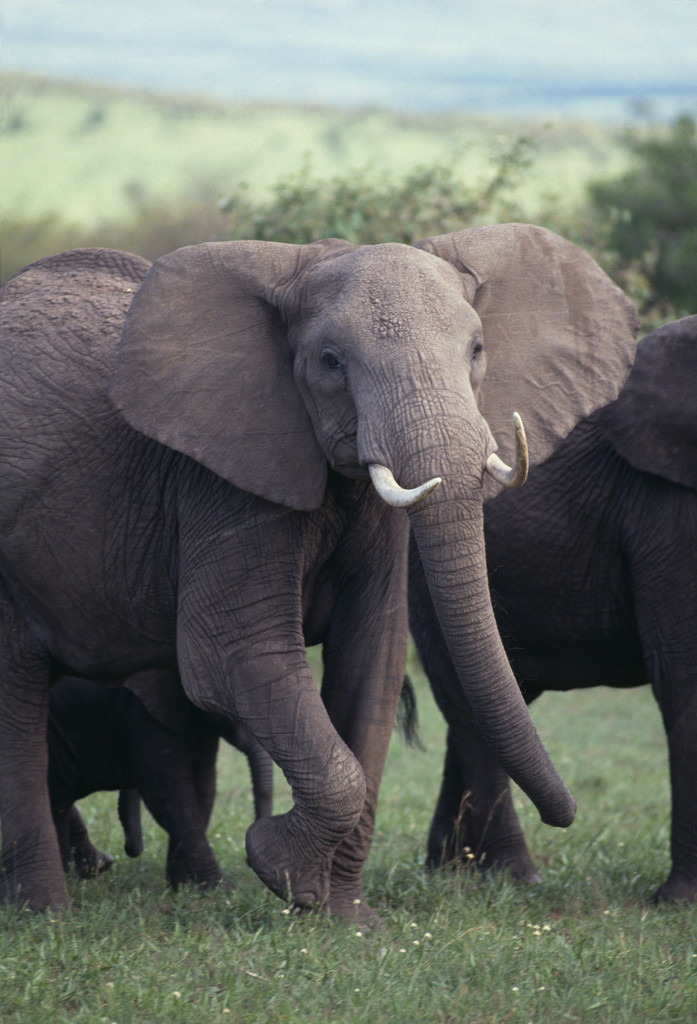 7/12/11
[Speaker Notes: You don’t know them, and they don’t know you.
The administrator is giving his or her staff to someone and to a project he or she doesn’t know.
How many of you are comfortable working with administrators?
The blind men and the elephant-the tail, the tusks, the skin, the trunk all different perspectives, but none of them saw the whole picture
Activity: What on the principals’ mind?  Brainstorm what you think is going on in the head of an administrator.  (Have an outline of a head at each table and ask people to work at their table to write down the ideas on the head)
 
What Do Administrators Need?
Care and Feeding
Get the secretary to tell you what the administrator likes to drink and eat.  Bring coffee!!
Someone to listen 
The job is HUGE and can be isolating.  Give them time to talk about their work and how you can help them
Someone to help them prioritize instruction and learn how to monitor SIM implementation]
You don’t know them
They don’t know you
What will the administrator want from me?
What does this person want from me?
Why should I trust them with my staff?
What is their role?
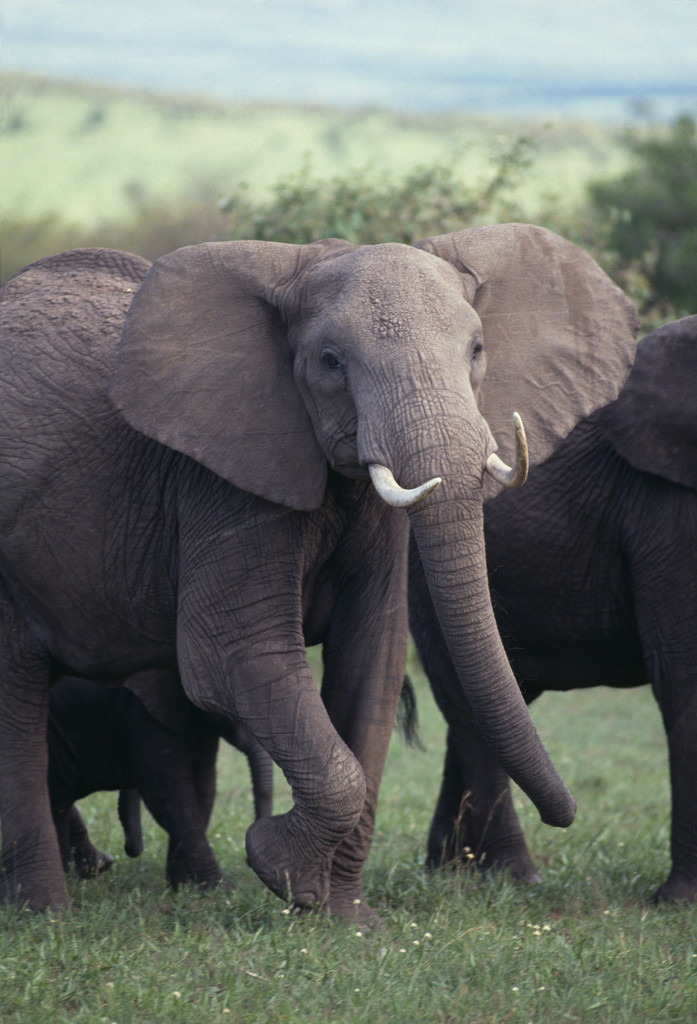 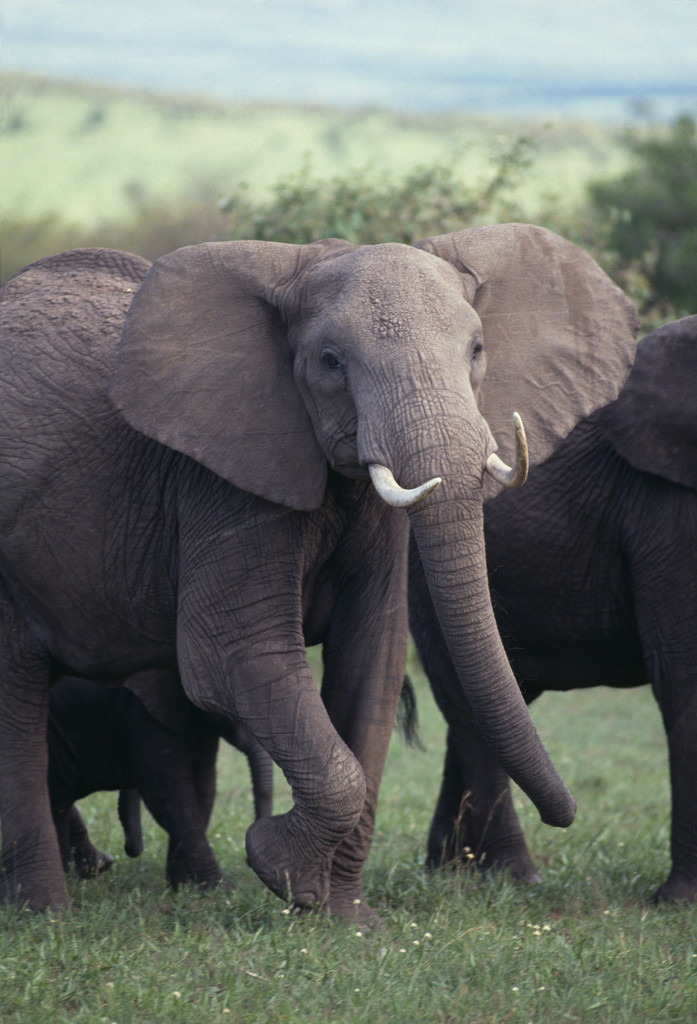 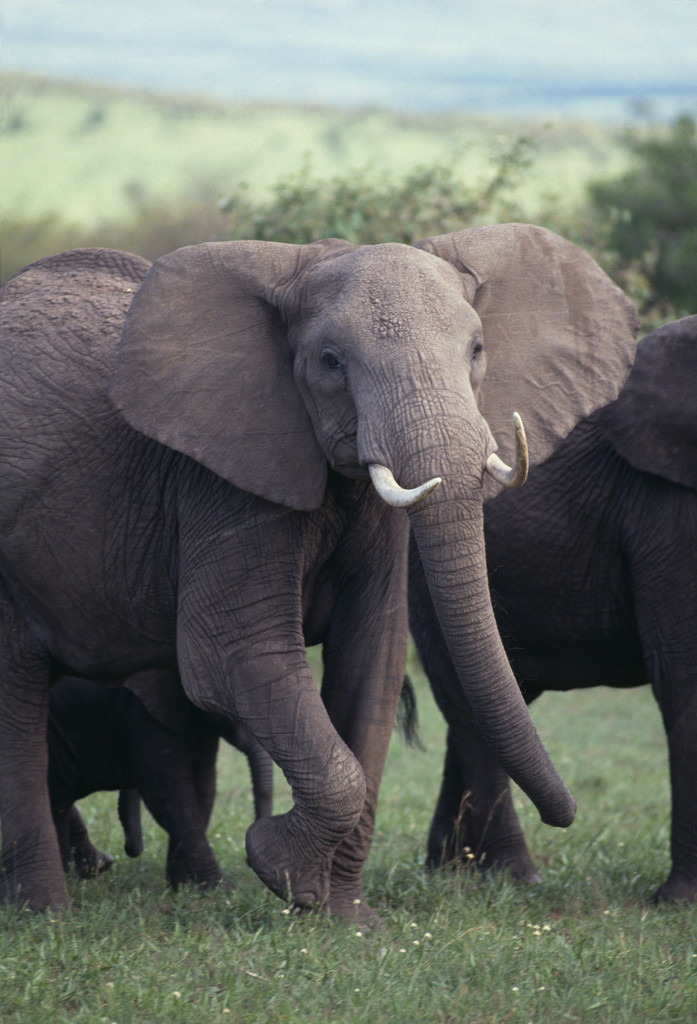 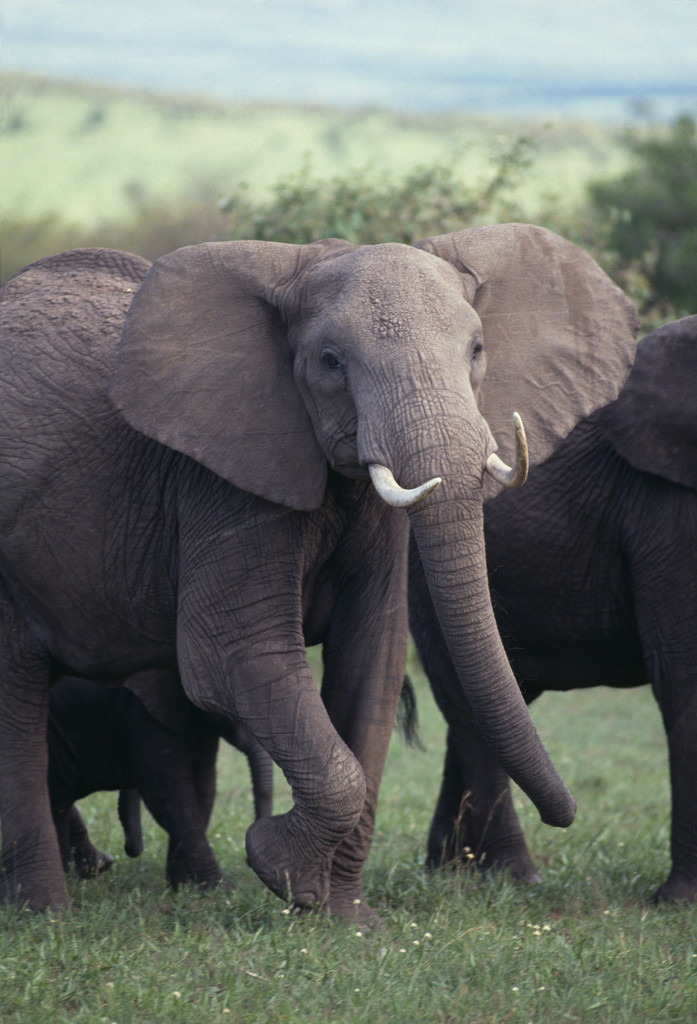 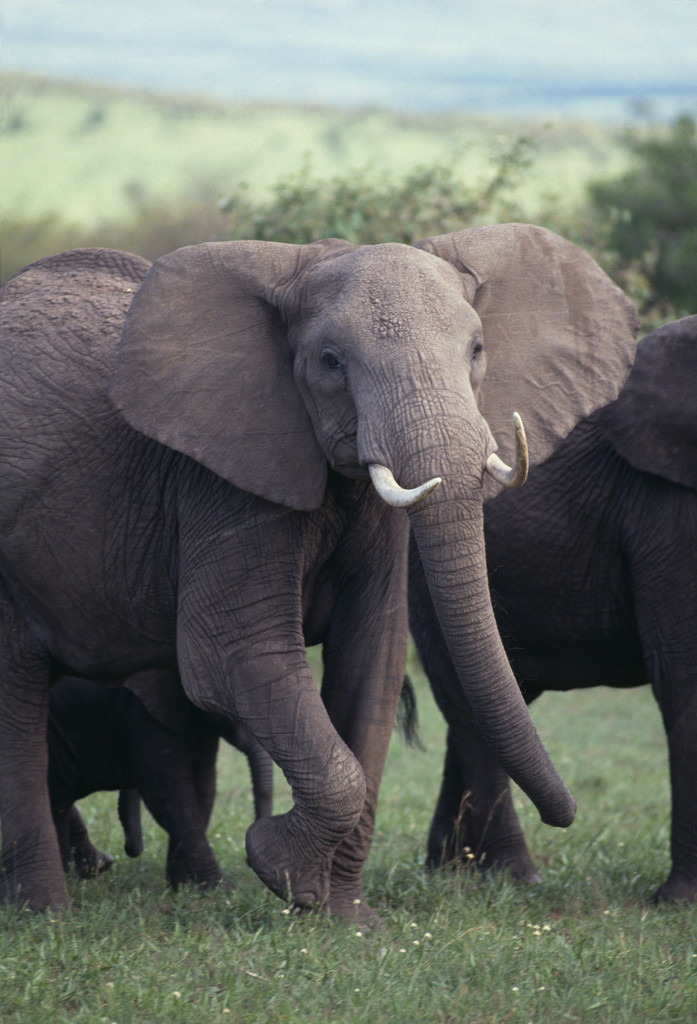 7/12/11
Partnership Principles
Equality
Choice
Voice
Reflection
Dialogue
Praxis
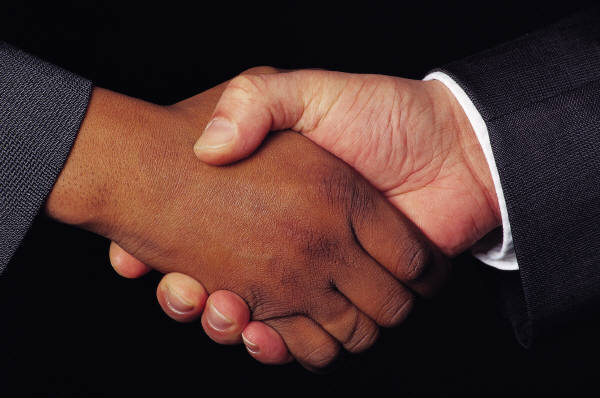 7/12/11
Partnership Fieldbook, J. Knight
[Speaker Notes: Partnership Principles are key.]
Equality
“Partnership carries the intention to balance power between ourselves and those around us.” —Peter Block, Stewardship
7/12/11
Partnership Fieldbook, J. Knight
[Speaker Notes: We say we believe in equality, but we might not see equality expressed in our working relationships
Administrators are supervisors and evaluators, but that doesn’t preclude them from practicing equality in their work.]
Some Questions about Equity
Do I truly acknowledge teachers whose opinions are different from mine?

Do teachers feel that their knowledge and experience count in our work?

Do I believe that teachers bring important knowledge to our work that I don’t have?
7/12/11
Partnership Fieldbook, J. Knight
[Speaker Notes: Take a minute.  Do you ask yourself these questions?]
Choice
“Without choice there is no partnership”
Peter Senge
7/12/11
Partnership Fieldbook, J. Knight
[Speaker Notes: So how important do you think choice is?
Knowledge work and autonomy]
Choice
The defining attribute of partnership:
Partners choose to work together.
Both have a say.
Both guide decisions.
Both have a right to say yes or no.

“Offering choices doesn’t mean everything is up for grabs.”                        
 Jim Knight
7/12/11
Partnership Fieldbook, J. Knight
[Speaker Notes: Does this mean everything is up for grabs?  NO!!]
Some Questions
Does the professional development offer true choices?•
Do I allow teachers to make their own decisions about the materials presented during workshops? 
Do I respect teachers’ decisions if they differ from mine?•
Are teachers forced to listen to/attend the professional development?•
Do I recognize that teachers are going to need to adapt materials for their individual classrooms?•
7/12/11
Partnership Fieldbook, J. Knight
Voice
Everyone’s opinions matter
Listen to understand
Greater learning can occur when people genuinely listen to a variety of opinions and ideas
7/12/11
Partnership Fieldbook, J. Knight
Some Questions
Do I really listen with the intent to understand?

Do I fully understand what a colleague has to say before I share my point of view?

Do I provide a variety of ways for people to talk with each other during meetings?

Do I ask questions that encourage people to say what they really think?
7/12/11
Partnership Fieldbook, J. Knight
Reflection
How to make sense of whatever we are learning
Freedom to consider ideas before adopting them
Freedom to accept or reject an idea
Teachers are thinkers and decision makers.  Without reflection, they could be neither.
7/12/11
Partnership Fieldbook, J. Knight
Some Questions
Am I really able to accept teachers rejecting the views I offer?
Do I encourage a variety of views about the content I share with teachers?
Do I provide enough information to allow participants to make good decisions about the content I share?
7/12/11
Partnership Fieldbook, J. Knight
Dialogue
In a dialogue, there is no attempt to gain points, or to make your particular view prevail.
Do what you can to make dialogue occur.
Avoid manipulation.  Engage participants in conversation about content, and think and learn with participants as everyone moves through the content being discussed. 
By seeing others as equals, by listening empathetically and encouraging everyone to speak their minds, you can encourage dialogue.
7/12/11
Partnership Fieldbook, J. Knight
Some Questions
Do I speak less than 60 percent of the time during meetings?
Are my staff able to create new ideas during  meetings?
Are the conversations during meetings as lively as the ones during the breaks?
7/12/11
Partnership Fieldbook, J. Knight
Praxis
The act of applying new ideas to our own ideas.  
When we learn, reflect and act.
Praxis is enabled when teachers have a real chance to explore, prod, stretch, and recreate whatever they are studying—to roll up their sleeves, consider how they teach, learn a new approach, and then reconsider their teaching practices and reshape the new approach, if necessary, until it can work in their classroom.
7/12/11
Partnership Fieldbook, J. Knight
Some Questions
Are teachers able to truly explore how they might use SIM?
Do teachers really consider the practical implications of what I am talking about?
Do teachers in my meetings use most of their time meaningfully?
Are my meetings really useful?
7/12/11
Partnership Fieldbook, J. Knight
Template for a 2 Hour Meeting
Expected Meeting Outcomes:
Establish a relationship based on the partnership principles
Discuss importance of principal’s role in closing the achievement gap 
Discuss importance of your role in supporting administrators and staff
Assess principal profile
Jointly create a Professional Development Plan
7/12/11
Sample Agenda
8:30-8:40	Get to know your administrator
8:40-9:00	Leading the Way(Closing the Gap)
9:00-9:30	Assess Principal Readiness
9:30-10:10	Begin developing administrator 			action plan
10:10-10:20	Administrator pulse check
10:20-10:30	Identify next meeting, next steps 			and essential supports
7/12/11
[Speaker Notes: Get to know your admin.  This is where you bring coffee and their favorite treats.  Call their secretary and find out what they like.
Closing the Gap-Make this interactive.  What are you currently doing to close the gap?]
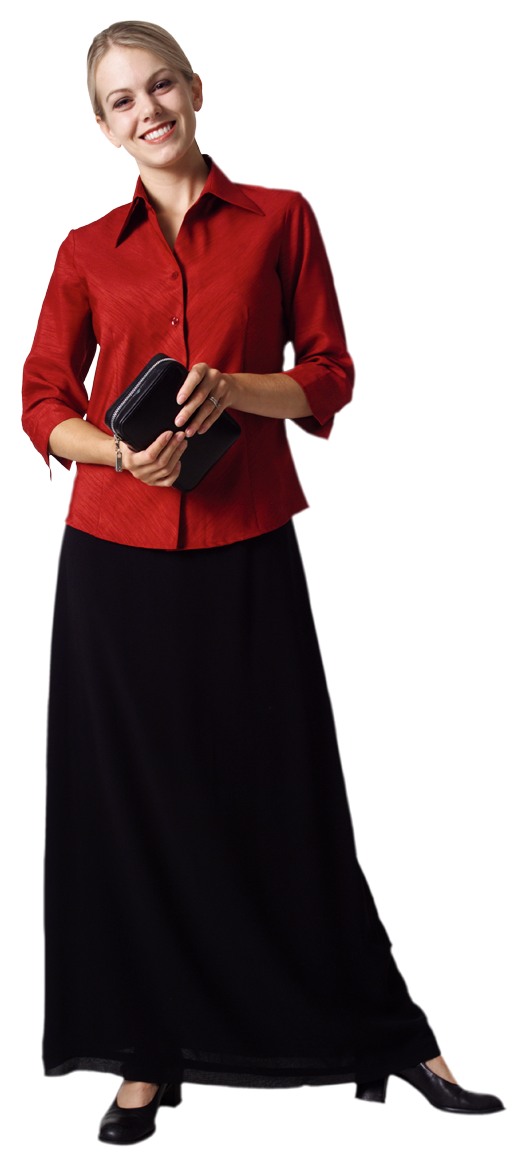 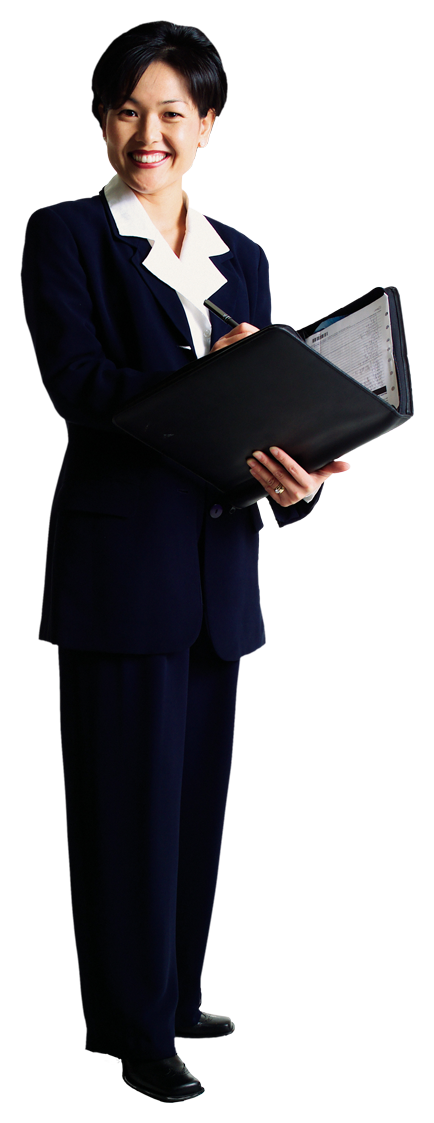 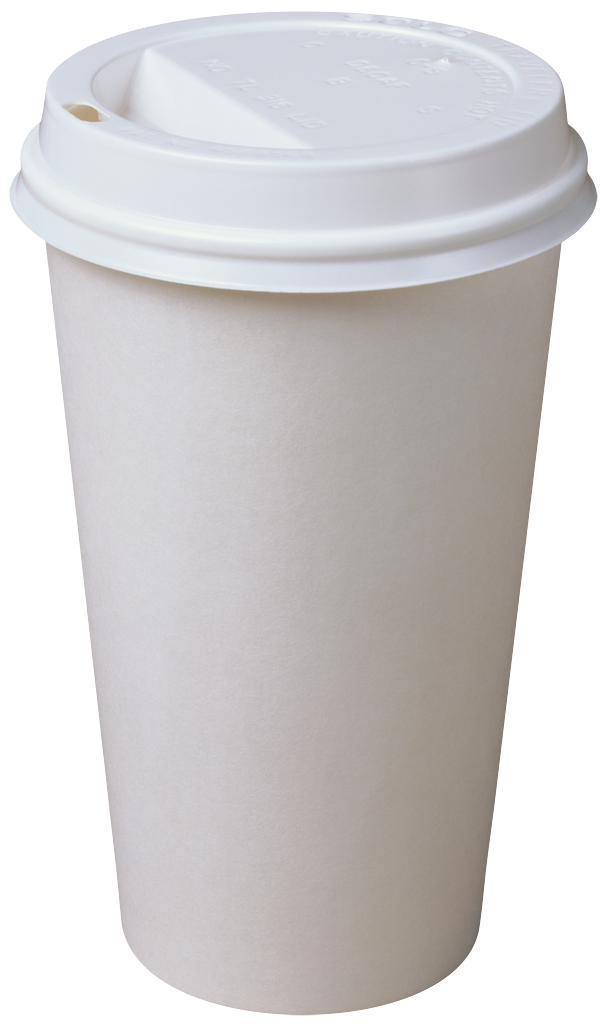 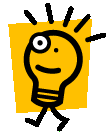 7/12/11
Sample Agenda
8:30-8:40	Get to know your administrator
8:40-9:00	Leading the Way (Close the Gap)
9:00-9:30	Assess Principal Readiness
9:30-10:10	Begin developing administrator 			action plan
10:10-10:20	Administrator pulse check
10:20-10:30	Identify next meeting, next steps 			and essential supports
7/12/11
[Speaker Notes: Get to know your admin.  This is where you bring coffee and their favorite treats.  Call their secretary and find out what they like.
Closing the Gap-Make this interactive.  What are you currently doing to close the gap?]
What are you doing to close the gap?
7/12/11
[Speaker Notes: Have people brain storm ideas]
The Performance Gap
12

12

11

10

9

8

7

6

5

4
Grade Level 
Expectations
Demands
 Skills
Years in School
7/12/11
The Performance Gap
12

12

11

10

9

8

7

6

5

4
Grade Level 
Expectations
Demands
 Skills
Existing
support
Years in School
7/12/11
Infrastructure 
Supports
The Performance Gap
Infrastructure Supports
Flexible Scheduling 
Planning Time 
Professional Development Time 
Extended Learning Time 
Smaller Learning Communities
Grade Level 
Expectations
Demands
 Skills
Existing
Support
Years in School
7/12/11
System Learning Supports
Progress Monitoring
Data-Based Decision Making
Collaborative Problem-Solving 
Instructional Coaching
Professional Learning
The Performance Gap
/
Grade Level 
Expectations
Demands
 Skills
System Learning 
Supports


Infrastructure Supports

Current Supports
Years in School
7/12/11
Instructional Core
Motivation/Behavior Supports
Smarter Standards-Informed  Curriculum Planning 
Engaging Instructional Materials& Activities 
Student-Informed Teaching
Connected Courses & Coherent Learning
Continuum of Literacy Instruction
The Performance Gap
/
Instructional 
Core


System Learning 
Supports

Infrastructure Supports

Current Supports
Grade Level 
Expectations
Demands
 Skills
Years in School
7/12/11
Administrative Leadership
Holds vision while telling current reality.
Differentiates between technical & adaptive problems
Designs adult learning processes: builds a learning organization.
Uses data to leverage forward progress.
Focuses on research validated  vital behaviors.
The Performance Gap
Administrative 
Leadership
/
Instructional 
Core


System Learning 
Supports

Infrastructure Supports

Current Supports
Grade Level 
Expectations
Demands
 Skills
Years in School
7/12/11
Sample Agenda
8:30-8:40	Get to know your administrator
8:40-9:00	Leading the Way (Close the Gap)
9:00-9:30	Assess Principal Readiness
9:30-10:10	Begin developing administrator 			Action Plan
10:10-10:20	Administrator pulse check
10:20-10:30	Identify next meeting, next steps 			and essential supports
7/12/11
[Speaker Notes: Get to know your admin.  This is where you bring coffee and their favorite treats.  Call their secretary and find out what they like.
Closing the Gap-Make this interactive.  What are you currently doing to close the gap?
(How are they feeling at this point, questions, concerns?)]
Possible Questions for Assessing Principal Readiness
What does your typical day look like?
How do you spend most of your time?
What do you enjoy most about your work?
What are your personal priorities?
What does your supervisor want you to do?
What are the most significant barriers you face?
Which barrier is the most important to tackle to make SIM easier to implement?
How are your students performing?
7/12/11
[Speaker Notes: Need to take the principal from where they are.
Activity.  You determine you have a delegator.  What goal would you hope to come up with collaboratively.  What activities would support the goal.  
Task-Four groups… What are some characteristics of the feel good principal, kids are doing their best.  What goal might you develop with where they are?  What tools would you share with them.]
Sample Agenda
8:30-8:40	Get to know your administrator
8:40-9:00	Leading the Way (Close the Gap)
9:00-9:30	Assess Principal Readiness
9:30-10:10	Begin developing administrator 			action plan
10:10-10:20	Administrator pulse check
10:20-10:30	Identify next meeting, next steps 			and essential supports
7/12/11
[Speaker Notes: Get to know your admin.  This is where you bring coffee and their favorite treats.  Call their secretary and find out what they like.
Closing the Gap-Make this interactive.  What are you currently doing to close the gap?]
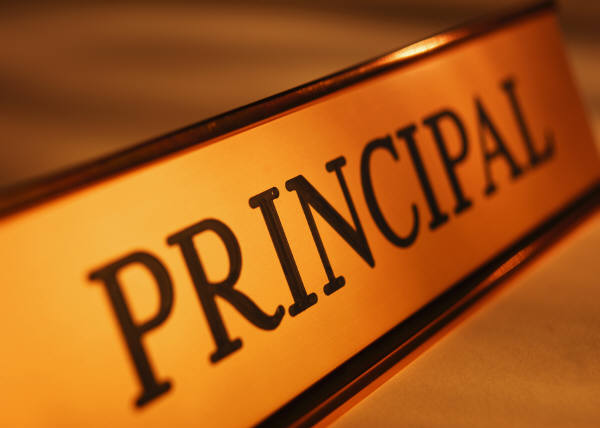 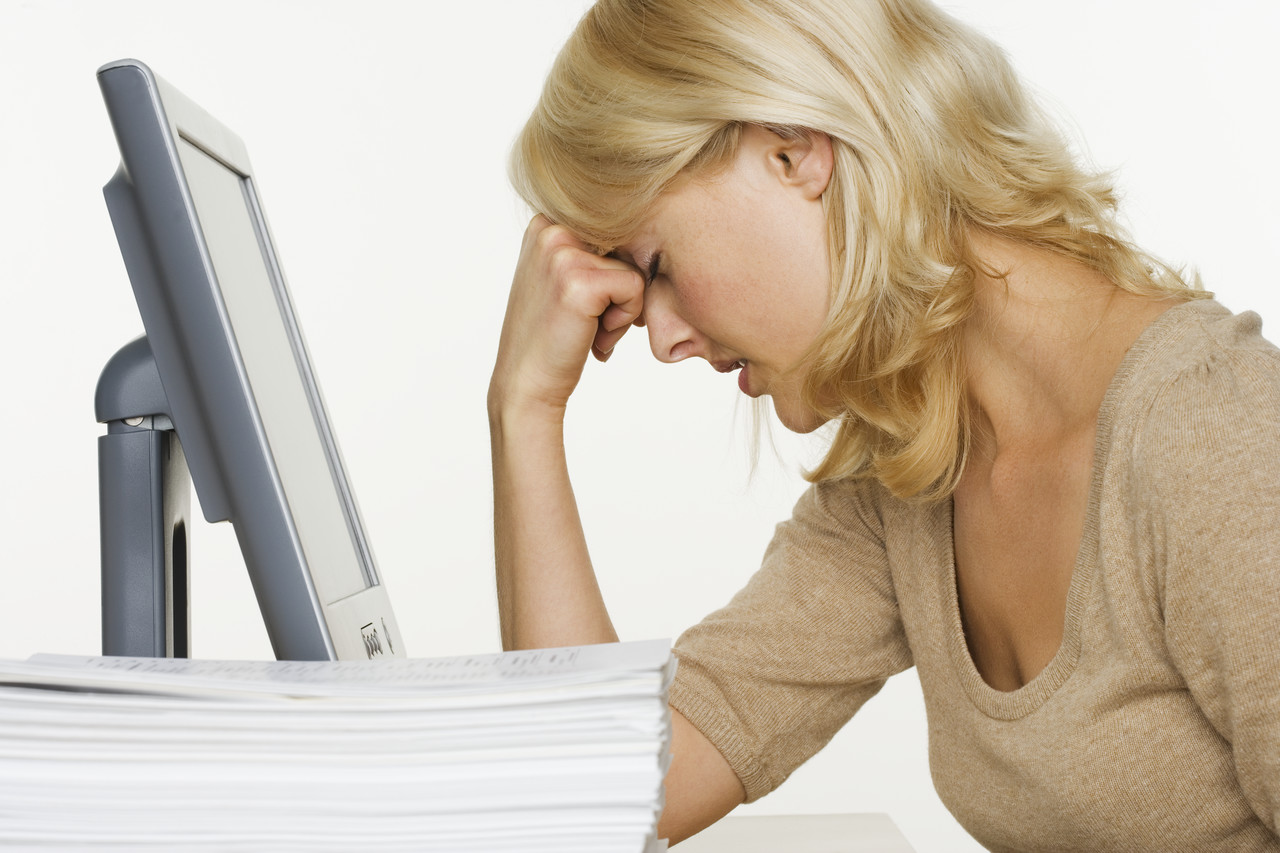 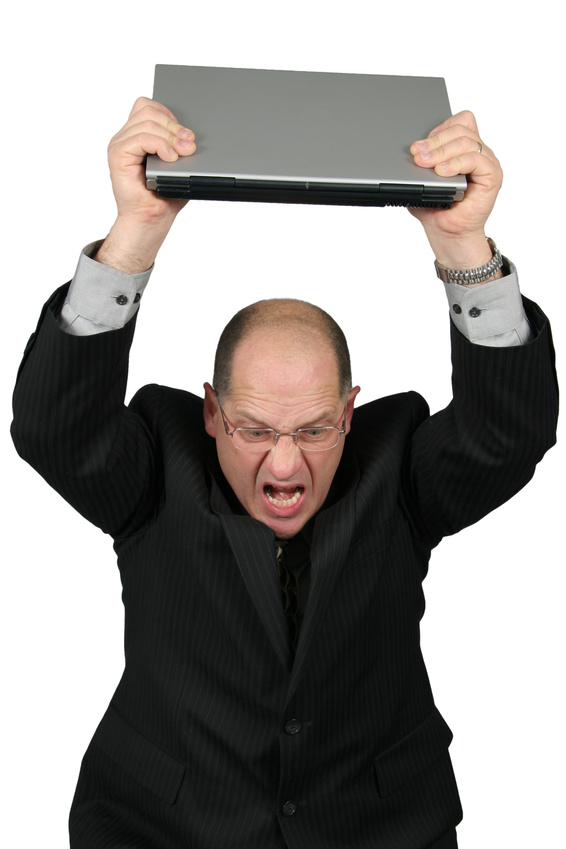 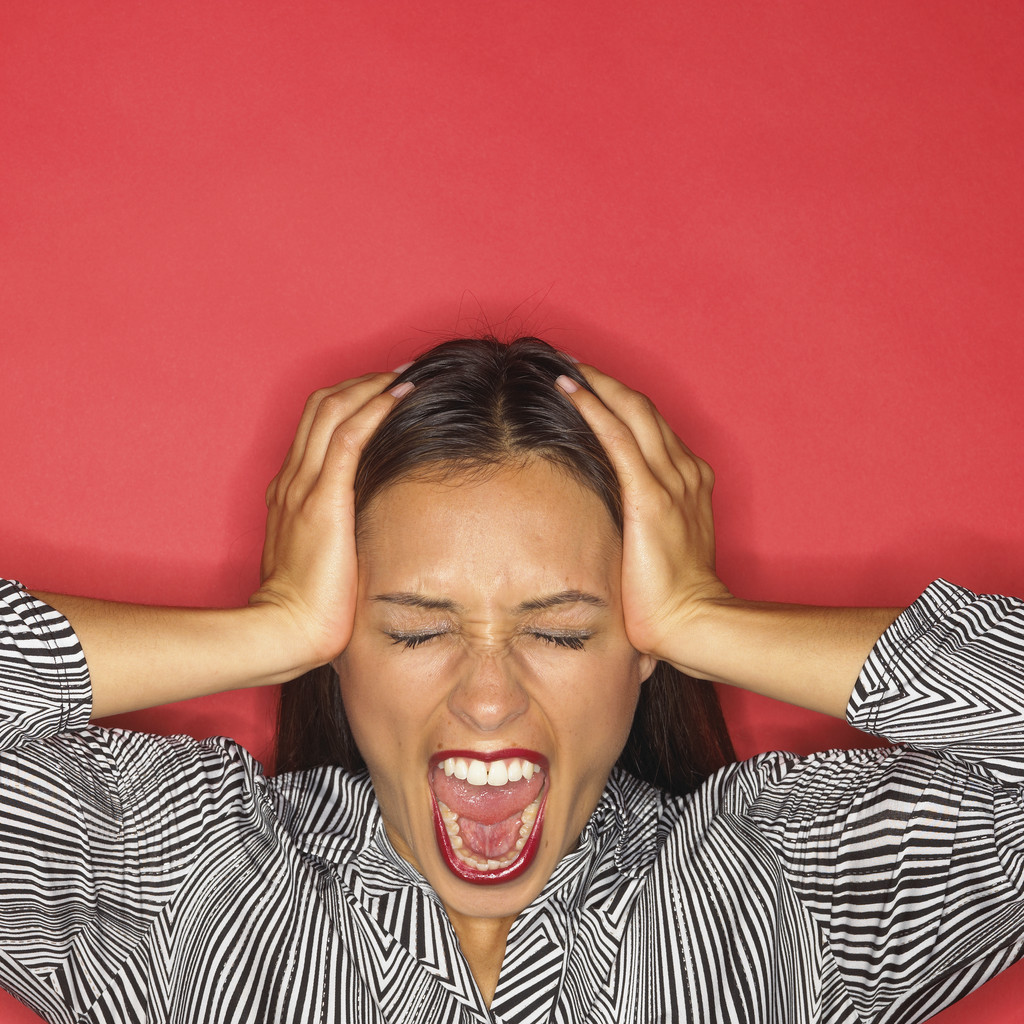 7/12/11
Go To Your Corner
Law and Order 

Delegator  

Feel Good 

Instructional Leader
7/12/11
Principal Action Plan
7/12/11
Activity
In your groups take a look at the leadership profile you’ve been assigned.  
Discuss and add characteristics to the profile
Consider how this leader may answer the assessment questions.
Brainstorm steps of an action plan.
Be prepared to share out your draft plan in 20 minutes
7/12/11
[Speaker Notes: Group norms:
Chose a recorder, a narrator, a cheerleader and a timekeeper.  Make sure everyone has a voice in the conversation.]
Sample Agenda
8:30-8:40	Get to know your administrator
8:40-9:00	Leading the Way (Close the Gap)
9:00-9:30	Assess Principal Readiness
9:30-10:10	Begin developing Administrator 			Action Plan
10:10-10:20	Administrator pulse check
10:20-10:30	Identify next meeting, next steps 			and essential supports
7/12/11
[Speaker Notes: (How are they feeling at this point, questions, concerns?)]
What Are Your Big Take Aways?
7/12/11
Sample Agenda
8:30-8:40	Get to know your administrator
8:40-9:00	Leading the Way (Close the Gap)
9:00-9:30	Assess Principal Readiness
9:30-10:10	Begin developing Administrator 			Action Plan
10:10-10:20	Administrator pulse check
10:20-10:30	Identify next meeting, next steps 			and essential supports
7/12/11
[Speaker Notes: (How are they feeling at this point, questions, concerns?)]
Resources
Books and Guides
Unmistakable Impact, Jim Knight, PhD.
Change Leadership, Tony Wagner & Robert Kagan
Instructional Rounds, Liz City, PhD.
Professional Learning Communities, The DuFours
Six Secrets of Change, Michael Fullan
Instructional Coaching, Jim Knight
Partnership Fieldbook, Jim Knight
7/12/11
Conference Website Resources
Walk Through Checklists for SIM
Jean Piazza’s Words of Wisdom
Barkley’s School Improvement Model
Administrator Action Plan
PD Debrief Report
Principal Readiness Interview Guide
Sample Agenda for a 2 Hour meeting
Partnership Fieldbook
7/12/11
Thank you to the following administrators and professional developers who shared their wisdom with us as we prepared this workshop:
Alysse Castro
Jeffrey Crook
Rosalind Davenport
Ann Hoffman
Jim Knight
Donald Latham
Tim McClung
Jean Piazza
Cathy Spriggs
7/12/11